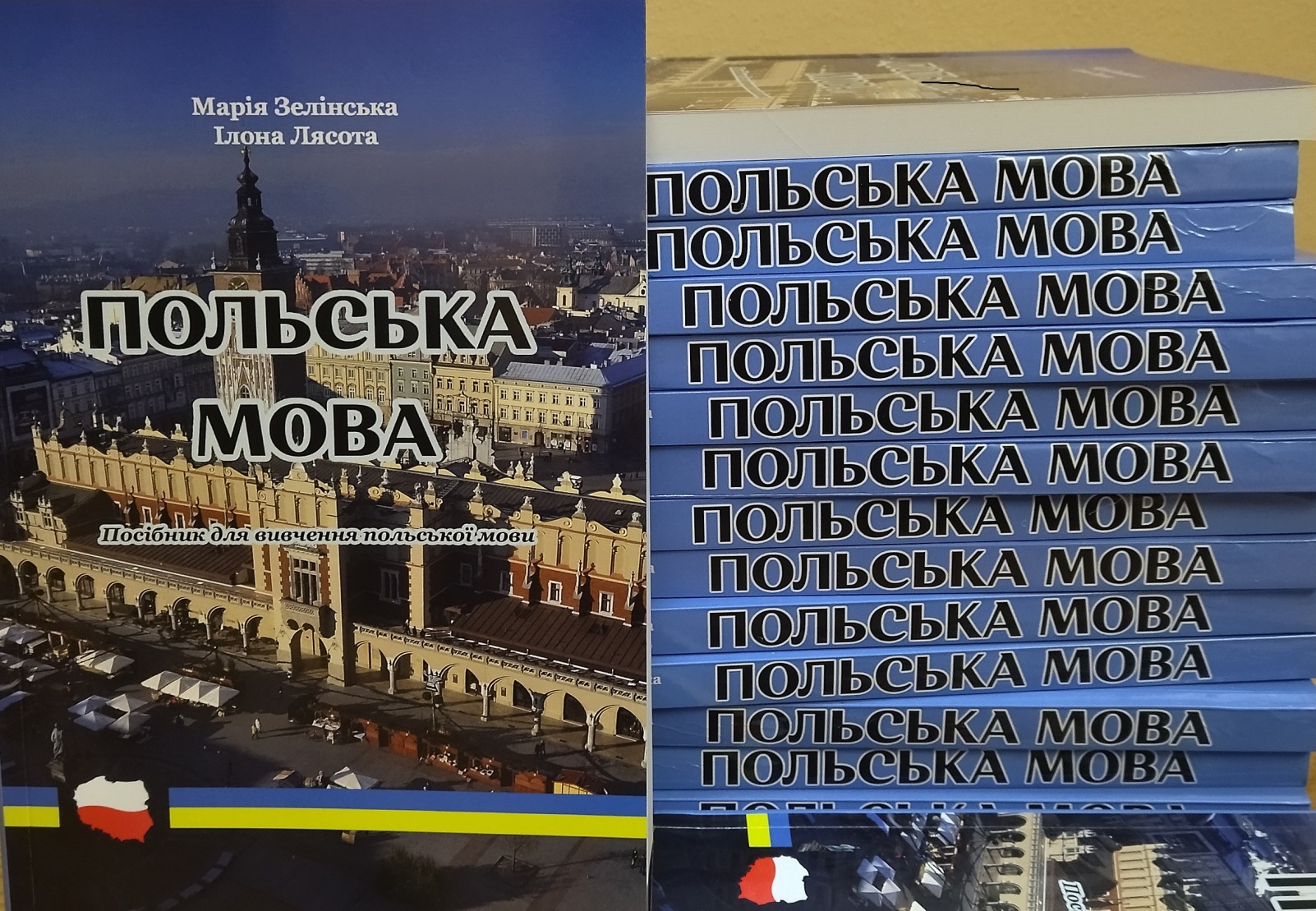 Марія Зелінська Ілона Лясота
ПОЛЬСЬКА МОВА Посібник для вивчення польської мови (з аудіозаписом вправ та діалогів)
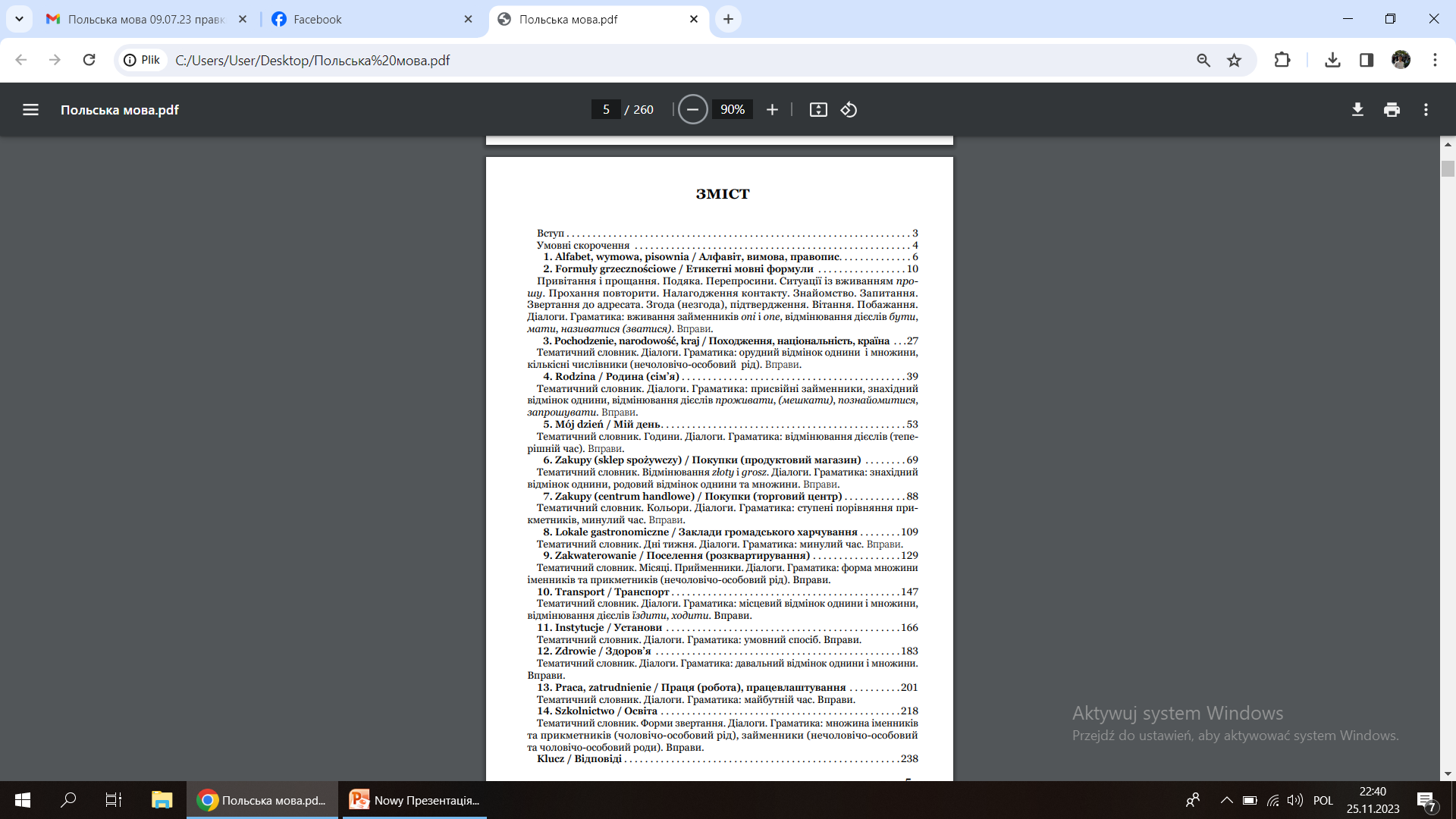 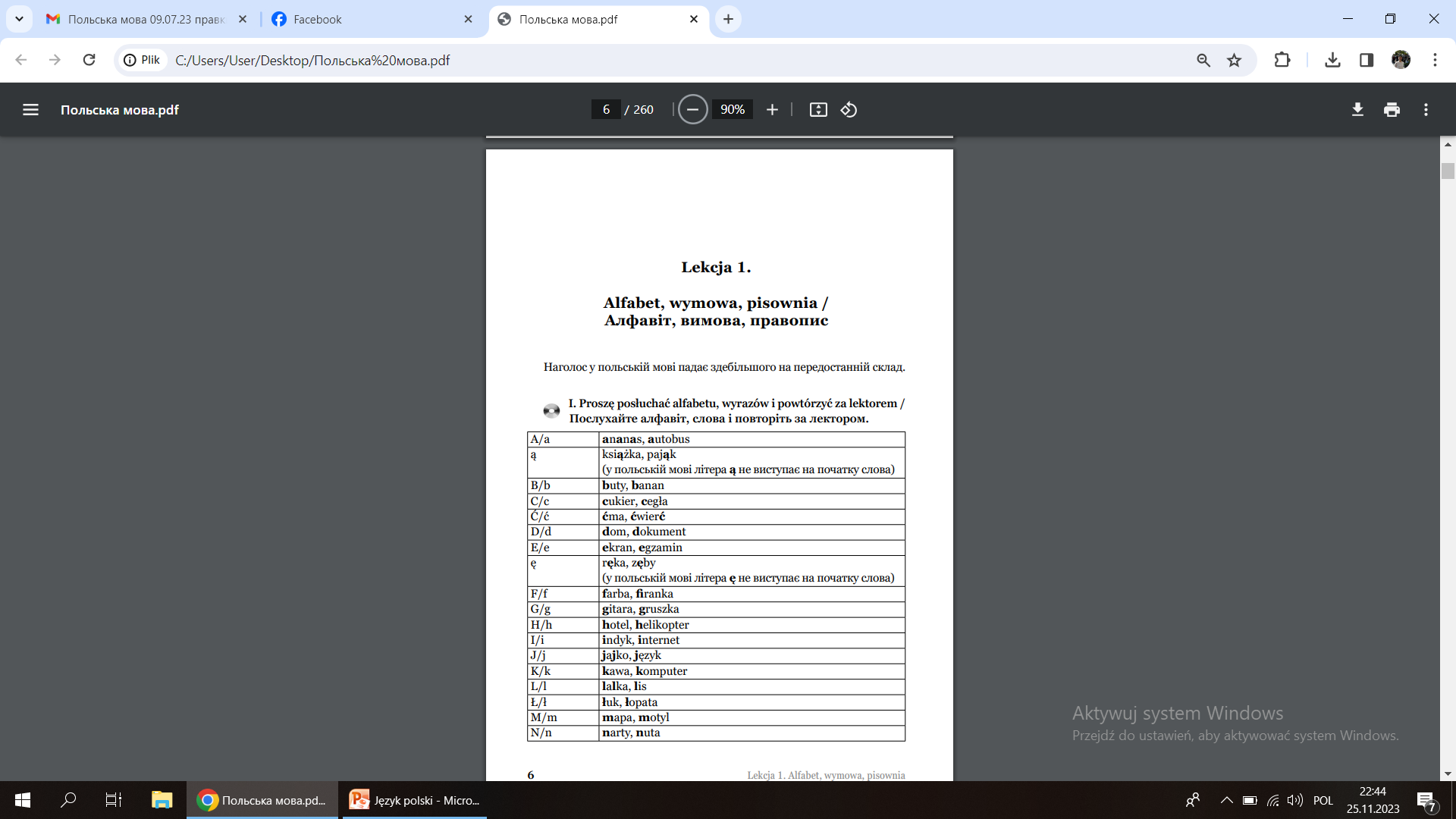 Тематичний словник
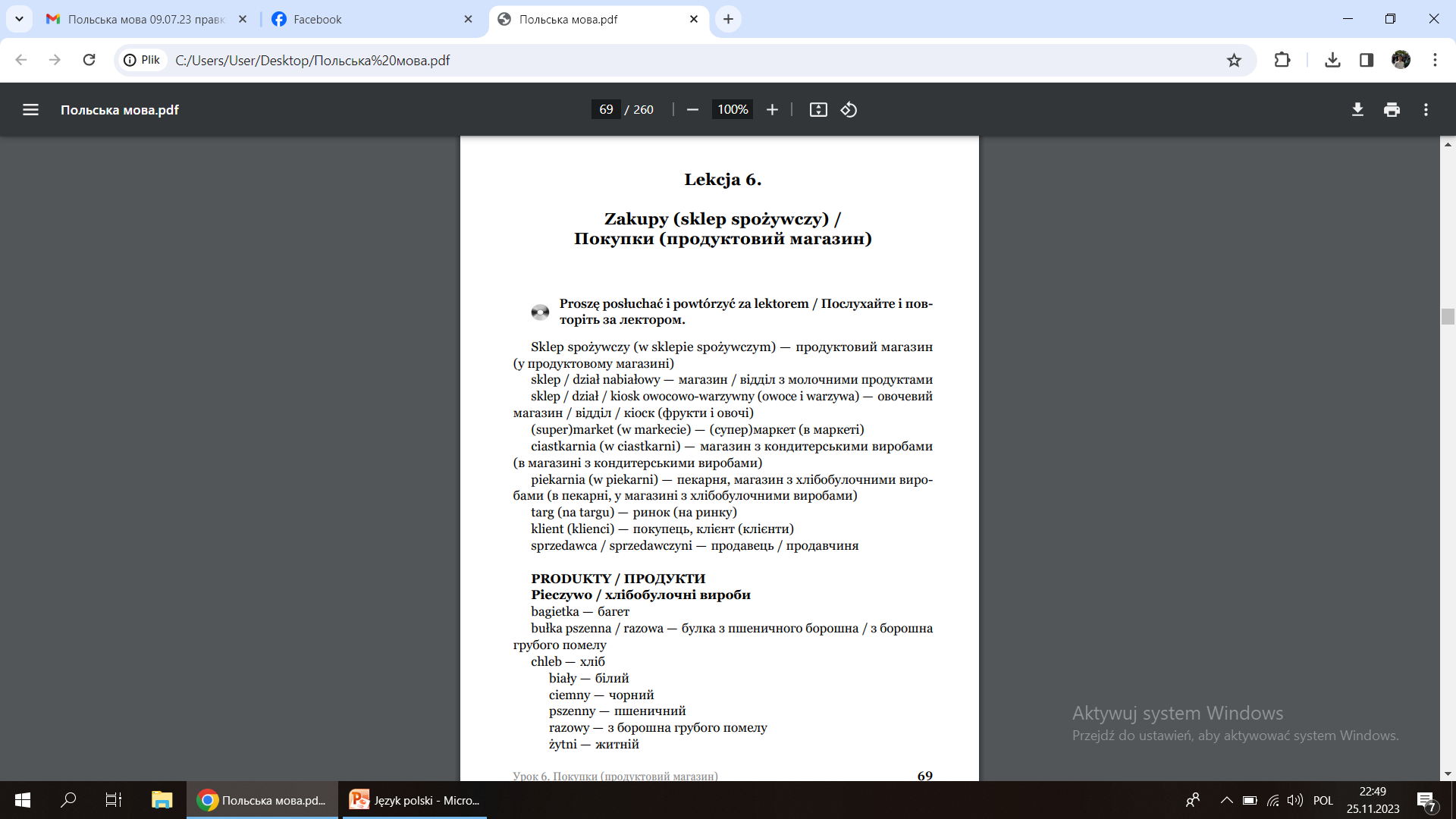 Тематичний словник
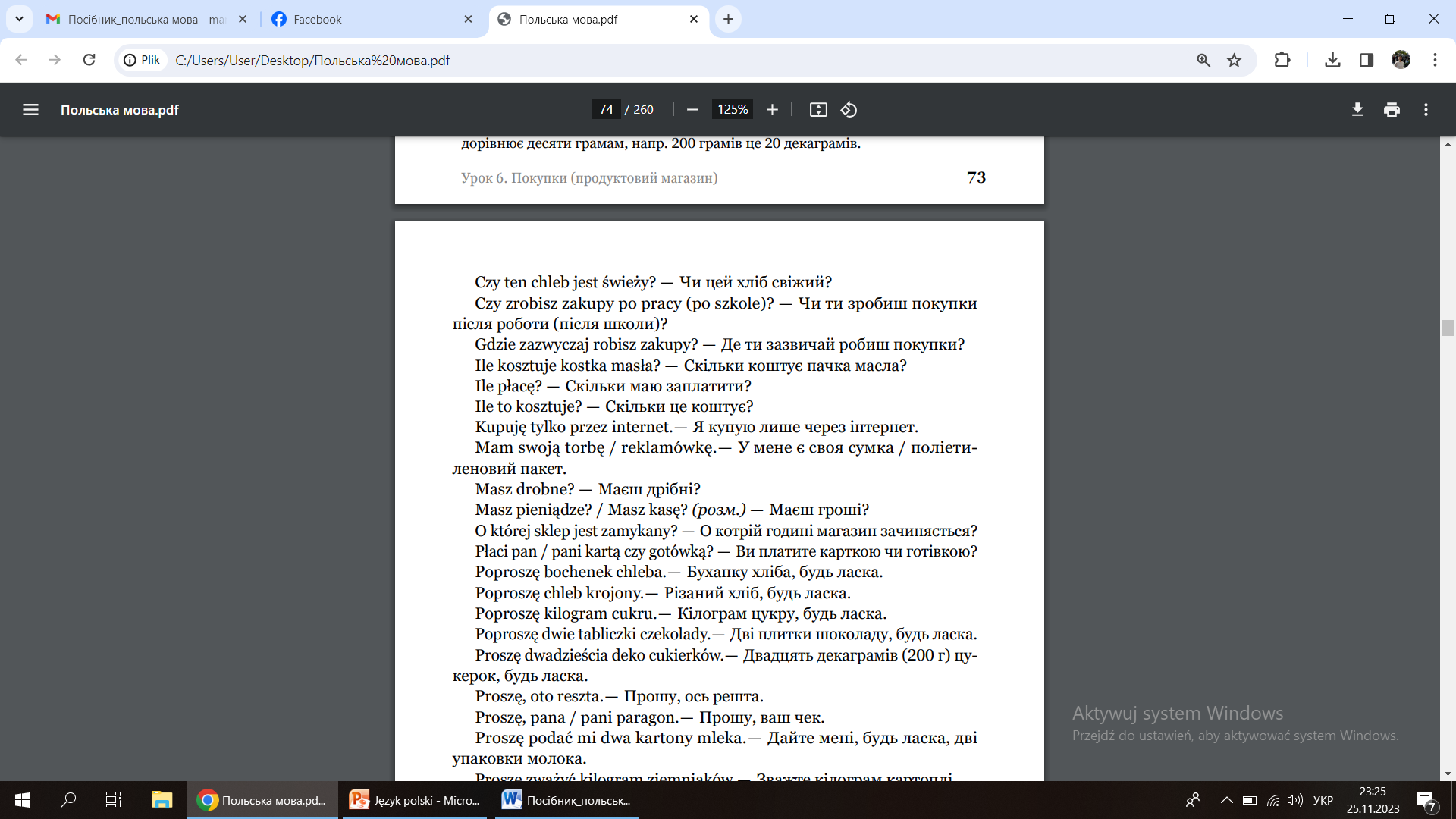 Діалоги
Граматика
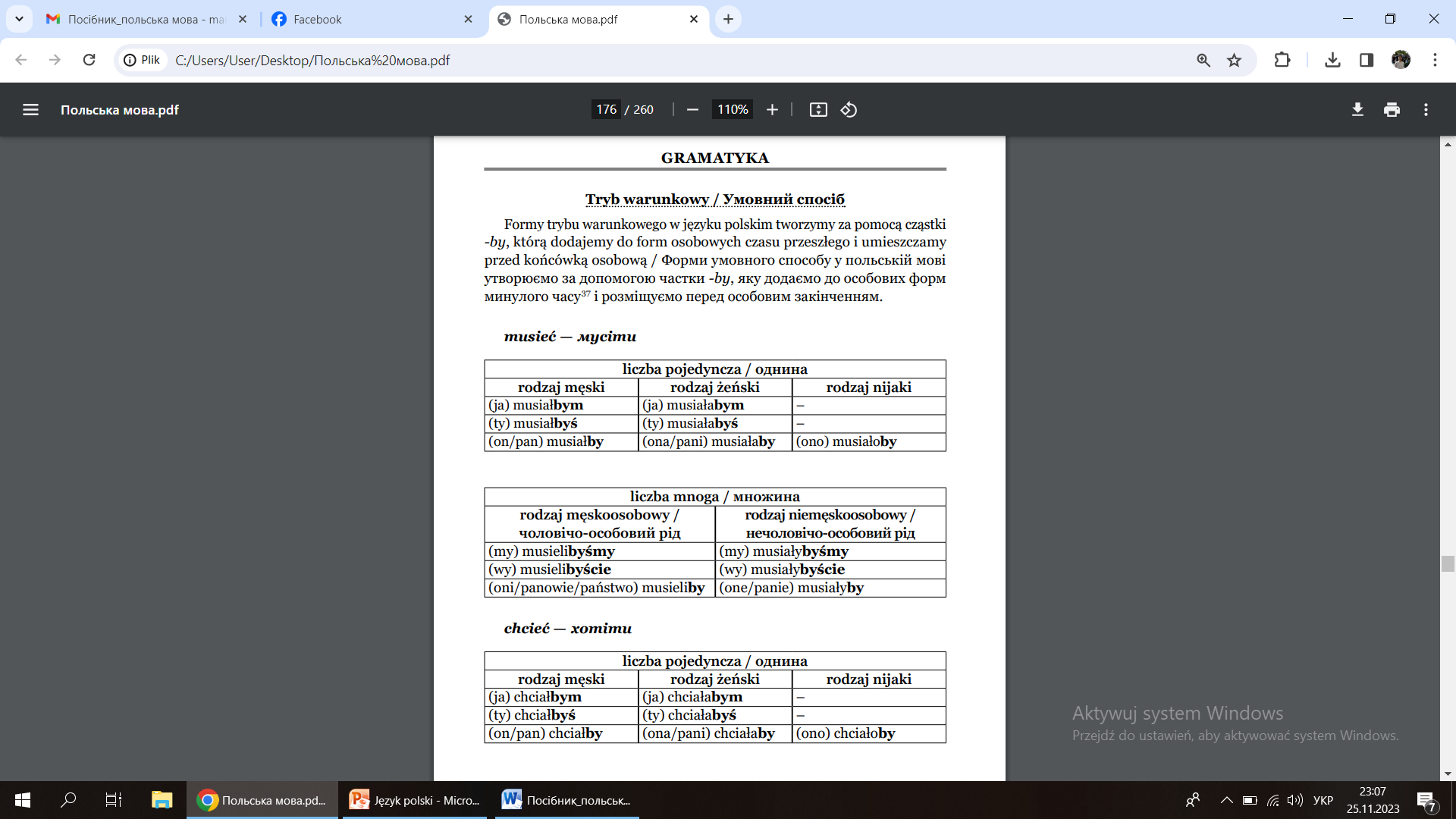 Вправи
Вправи
Вправи
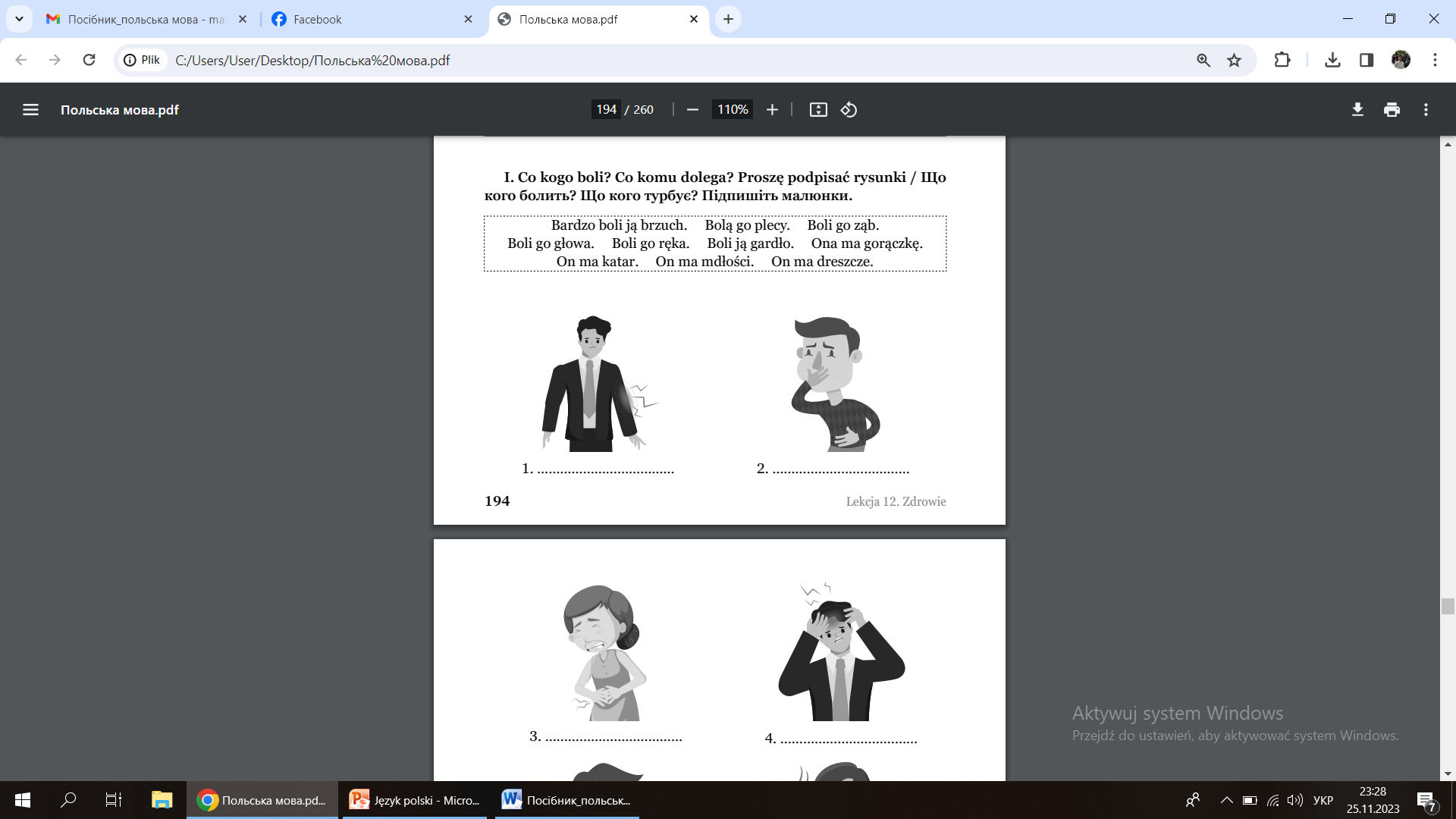 Вправи
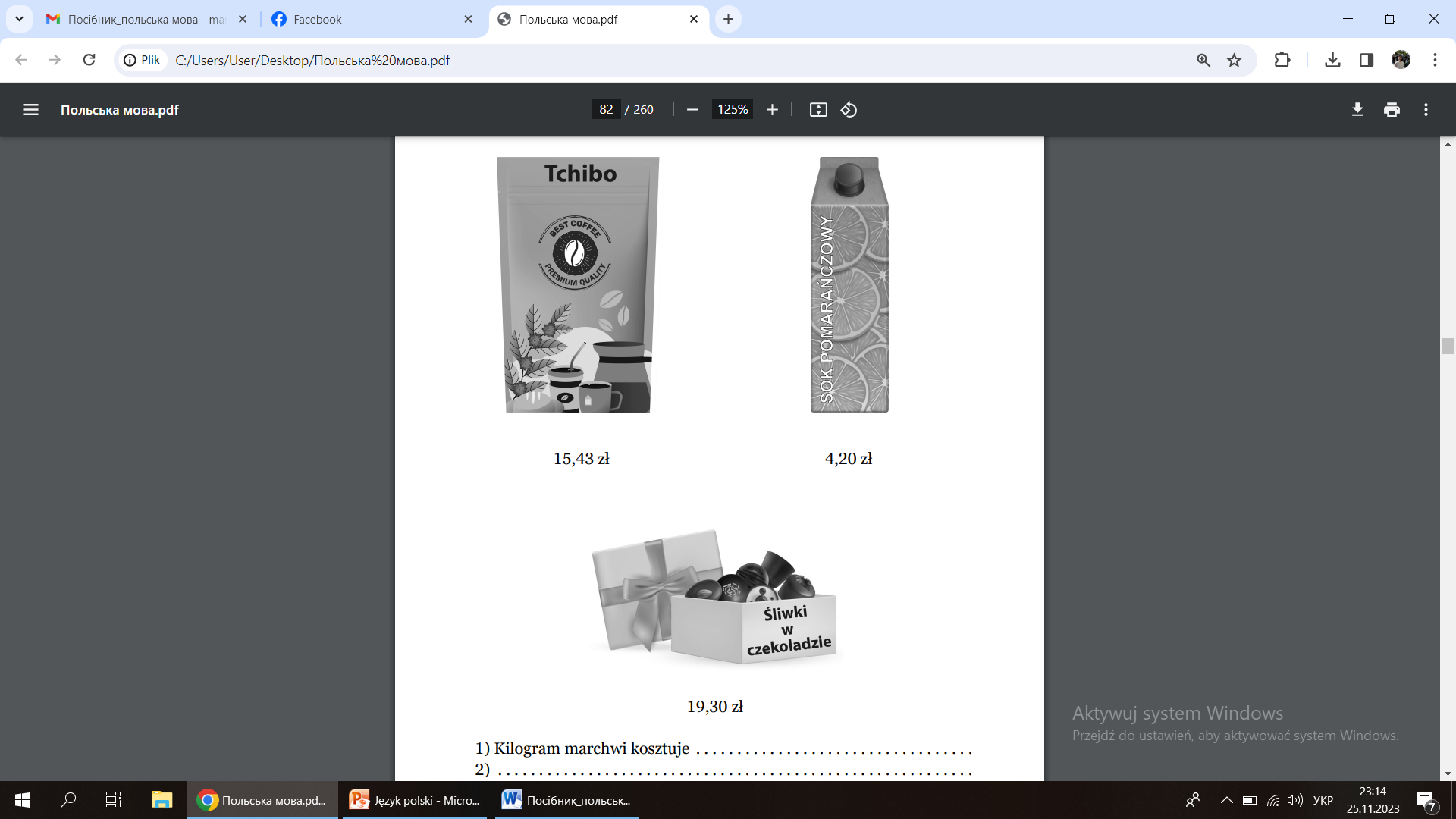 Вправи
X. Proszę uzupełnić list motywacyjny wyrazami i związkami wyrazowymi z ramki / Доповніть мотиваційний лист словами і словосполученнями з рамки.
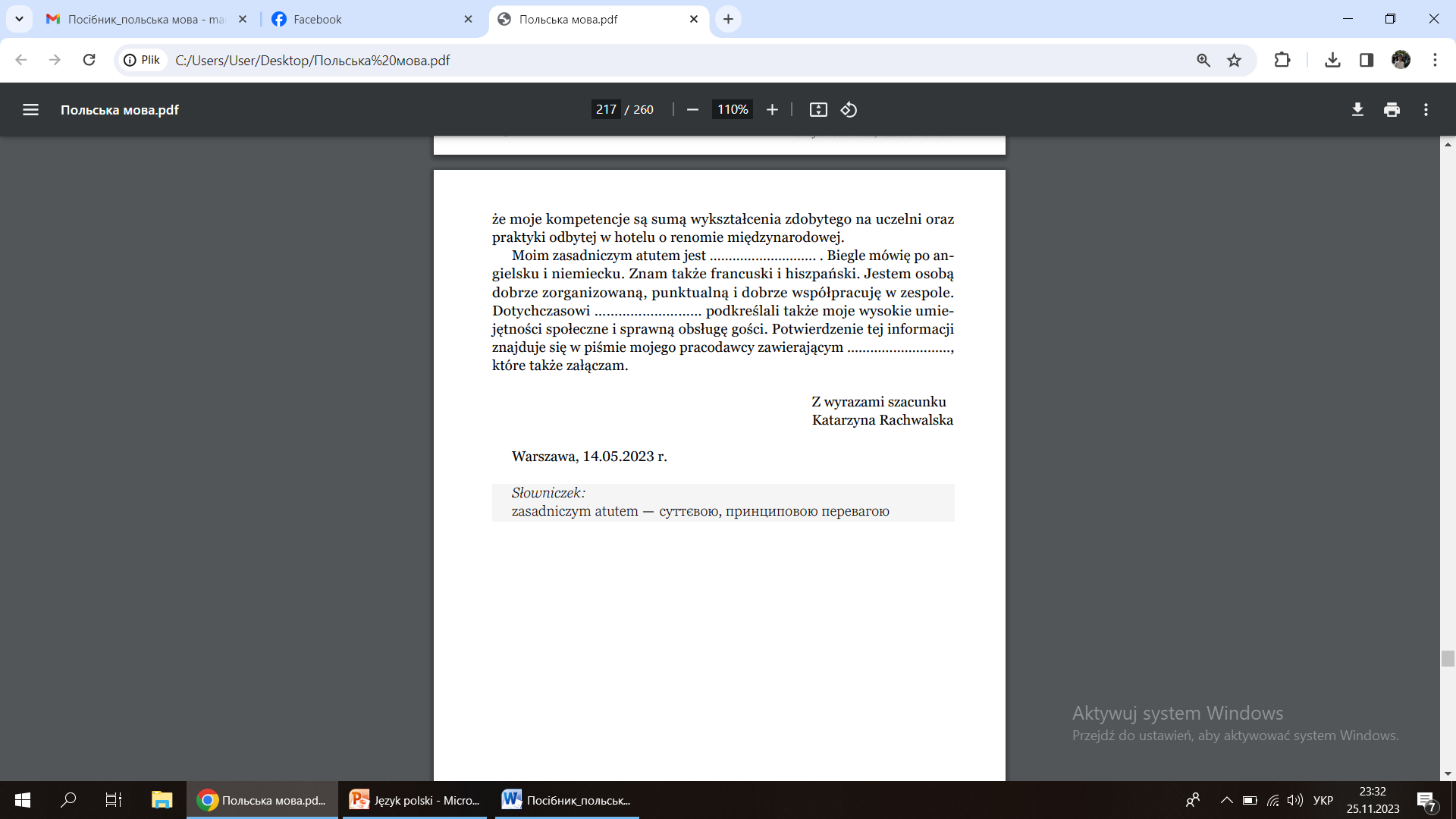 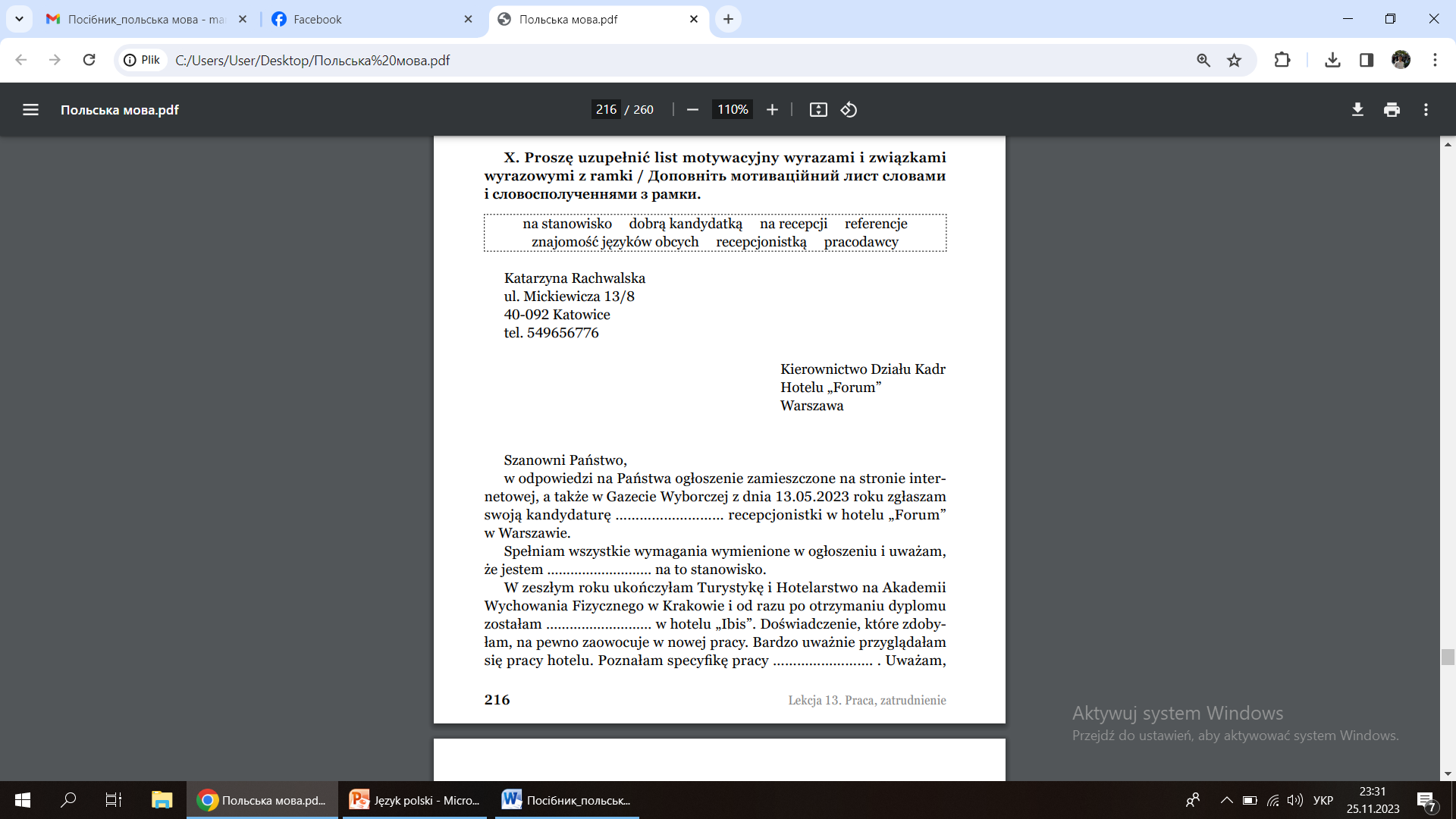